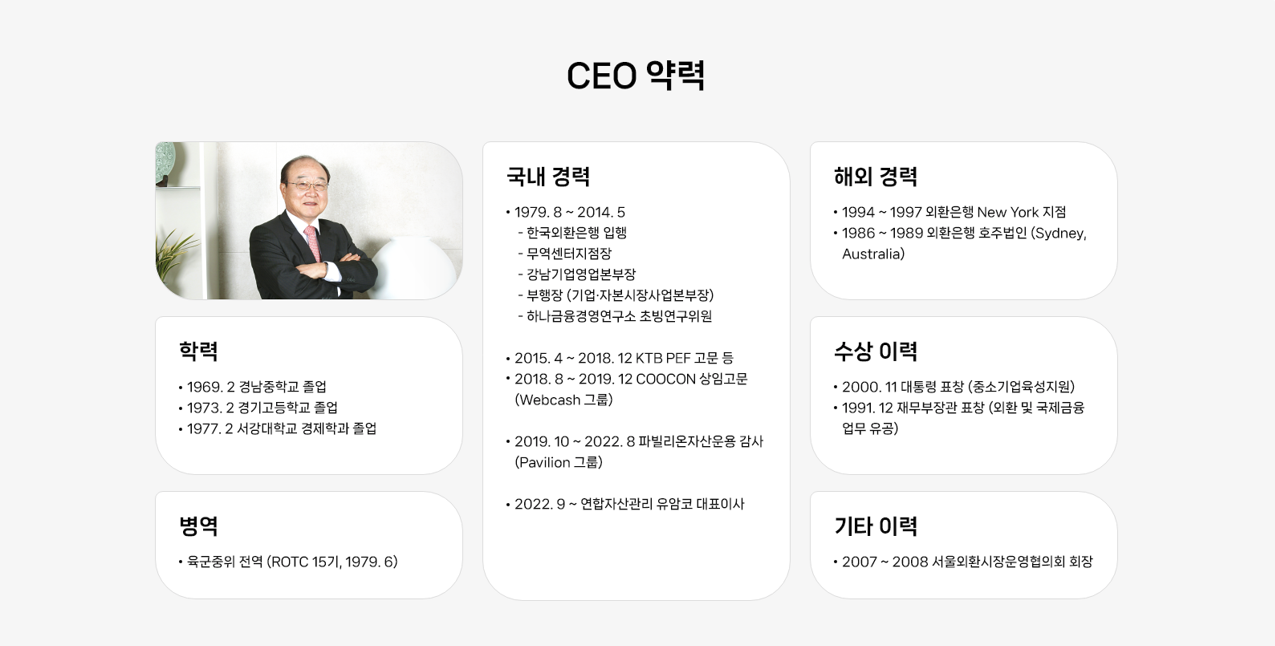 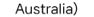 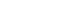 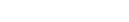 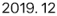 역임
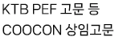 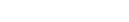 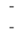 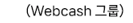 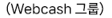 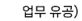 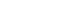 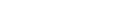 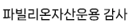 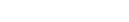 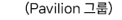 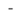 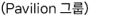 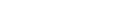 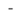 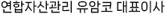 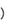 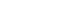